Bell Ringer
Where do you get your energy from?
What are the waste products from consuming this fuel?
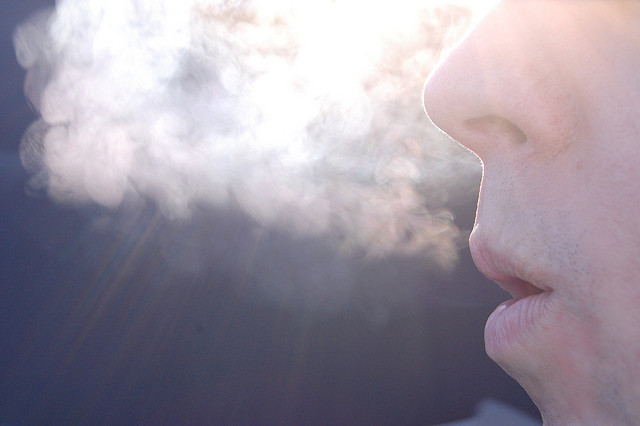 Cellular Respiration
What is it?
How organisms turn food into energy.
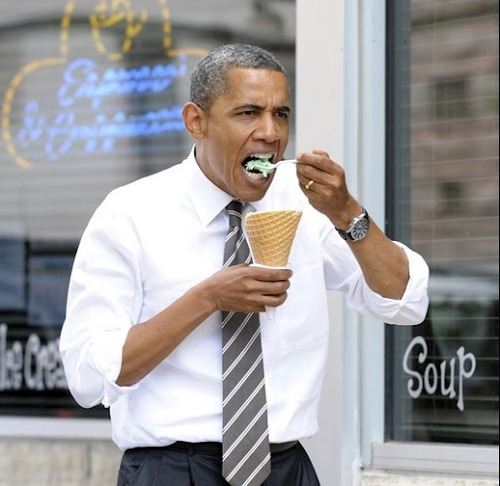 Reactants
What goes into a chemical reaction.
Reactants for respiration = oxygen and sugar


		           +
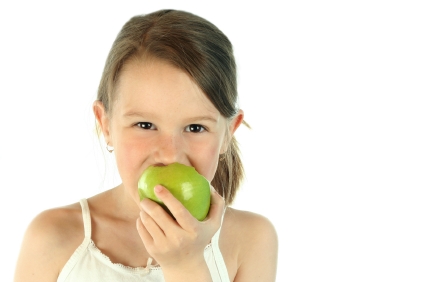 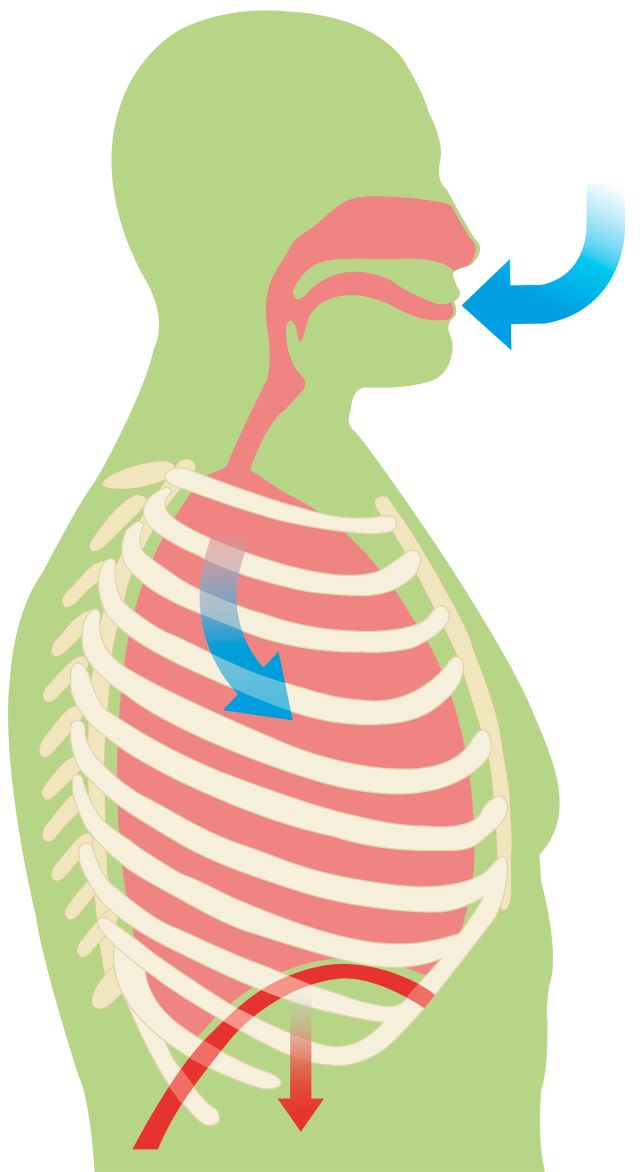 O2
C6H12O6
Tools
Enzymes in the mitochondria
They perform a series of steps to release the energy stored in sugar’s chemical bonds
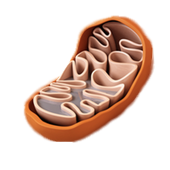 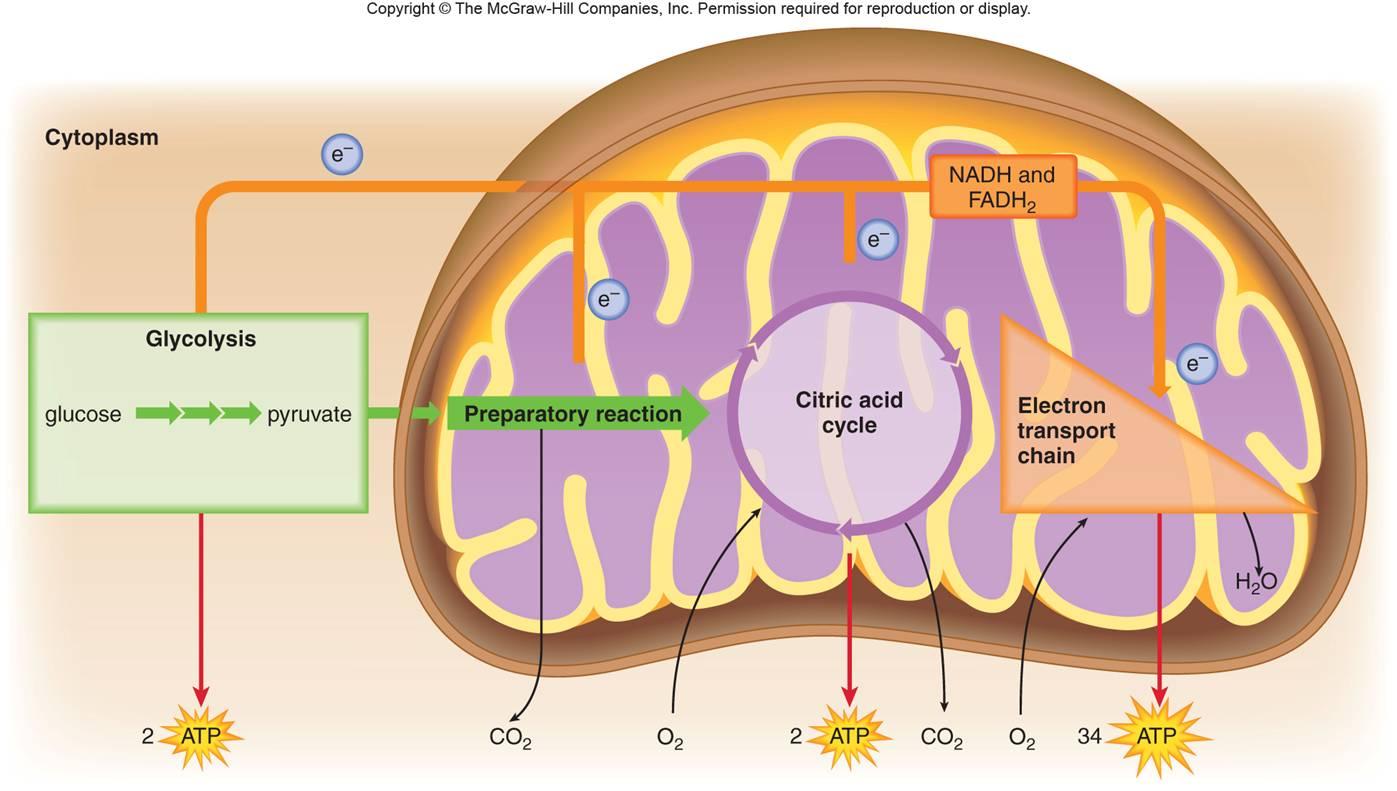 Tools
The chemical reactions in each step transfer energy from glucose (sugar) to ATP (energy storage molecule) using the high surface area of the mitochondria
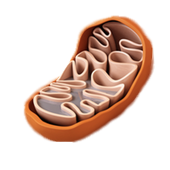 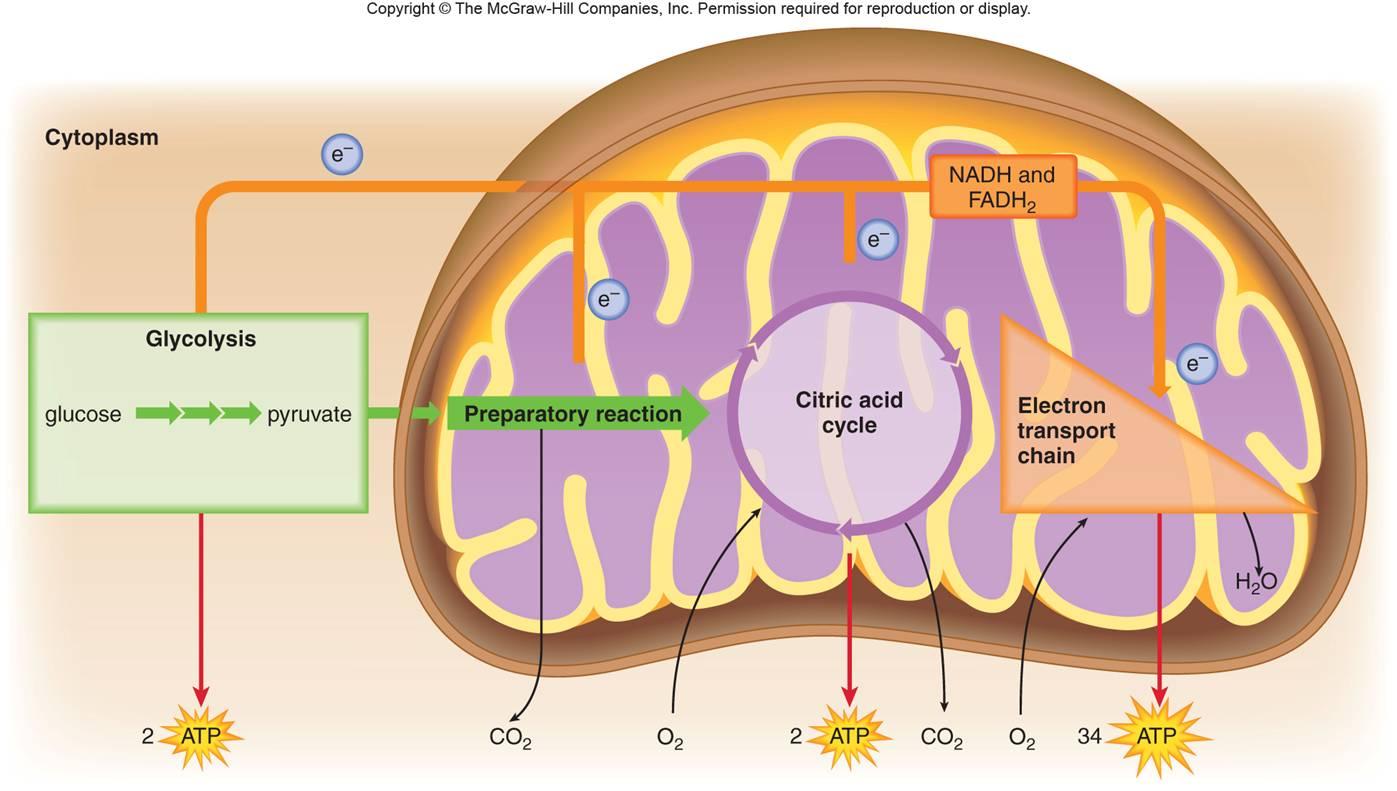 Products
What is produced after a chemical reaction occurs.
Products of respiration = 
carbon dioxide, water, energy (ATP)


		    +				 +
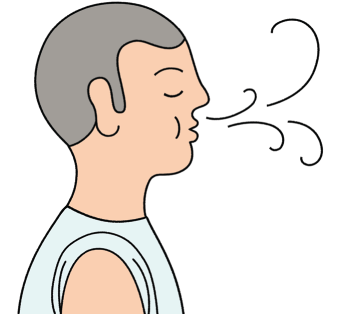 CO2
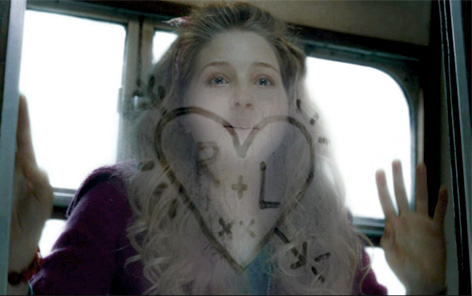 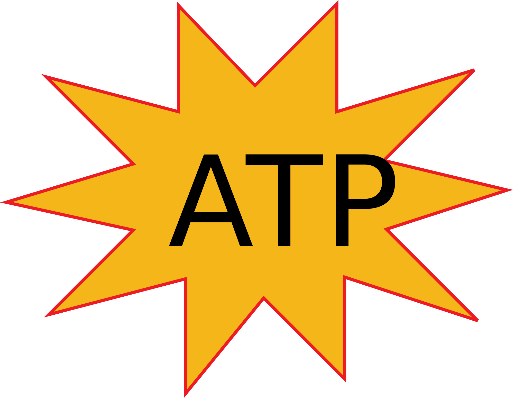 H2O
Review
O2     +   C6H12O6		CO2  +   H2O   + ATP
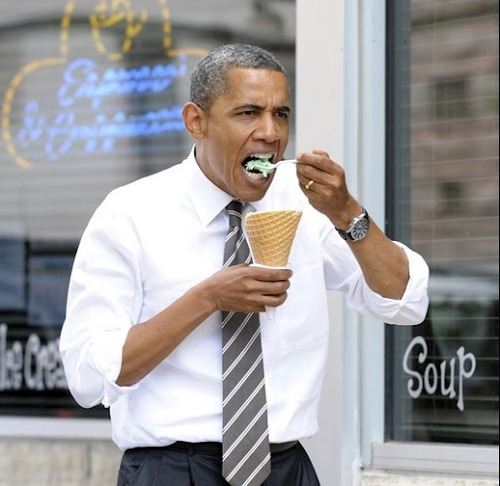 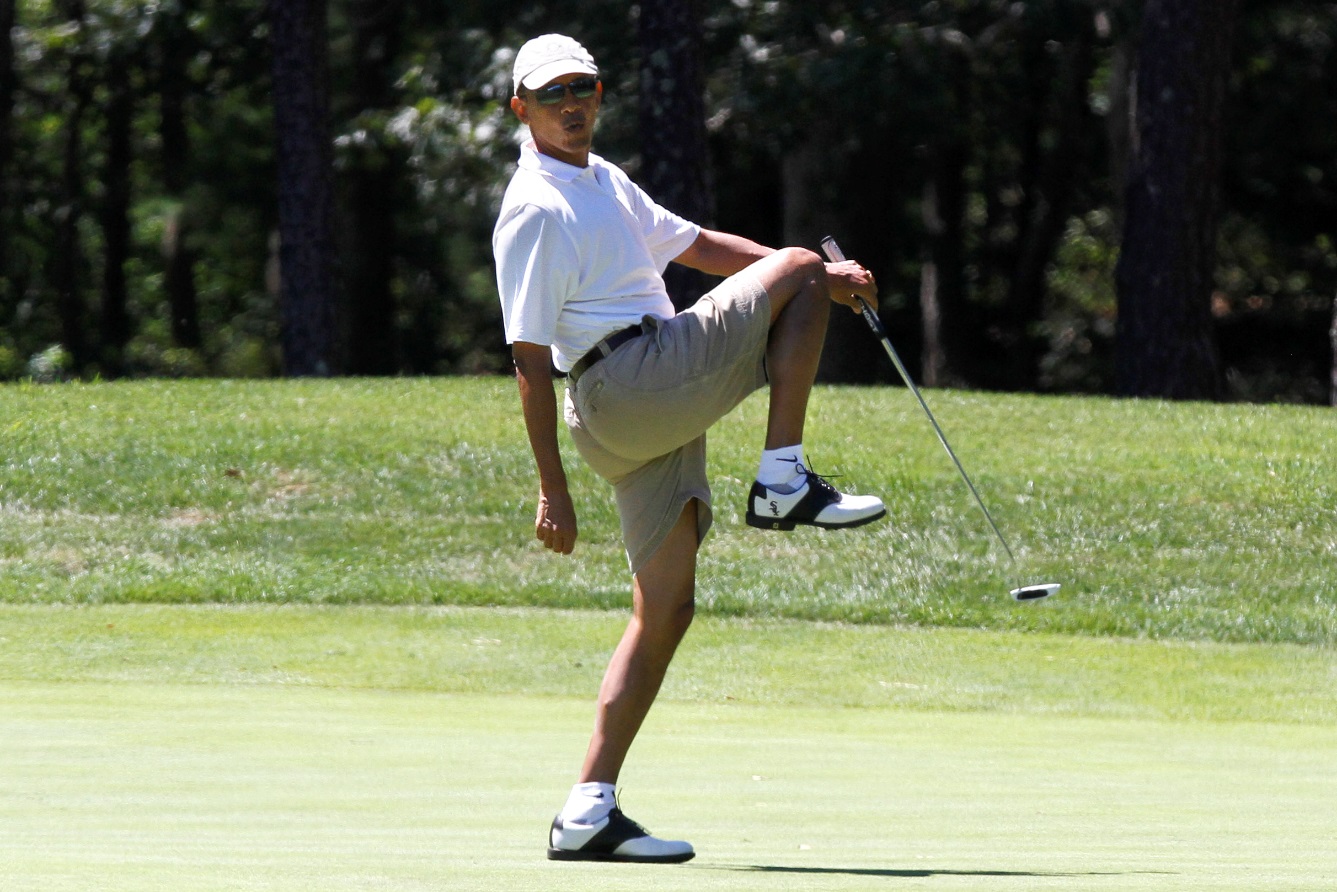 H2O
O2
CO2
O2
CO2
O2
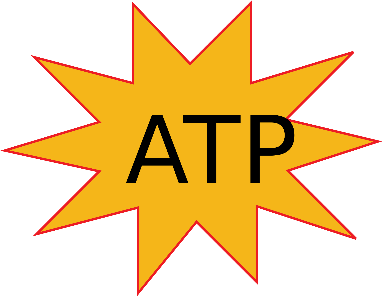 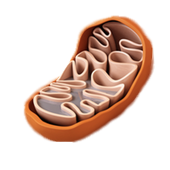 Combustion
Cellular respiration is a type of combustion reaction
What everyday phenomena use combustion?
Combustion
Cellular respiration is a type of combustion reaction
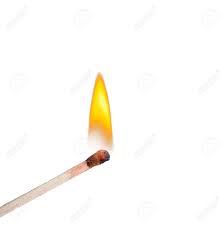 Bonfire
Car engine
Power plant (burn fossil fuels)
Combustion
Cellular respiration is a type of combustion reaction
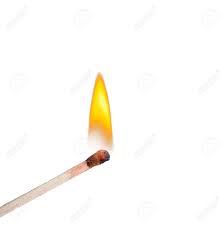 O2
CO2
H2O
Light & heat
C6H10O5
Anaerobic Respiration
Sometimes organisms need energy when no oxygen is present.

An- = without
Aero = air
Fermentation
A series of chemical reactions that produces ATP without the need for oxygen.
Produces ethanol (in yeast, bacteria) or lactic acid (humans)
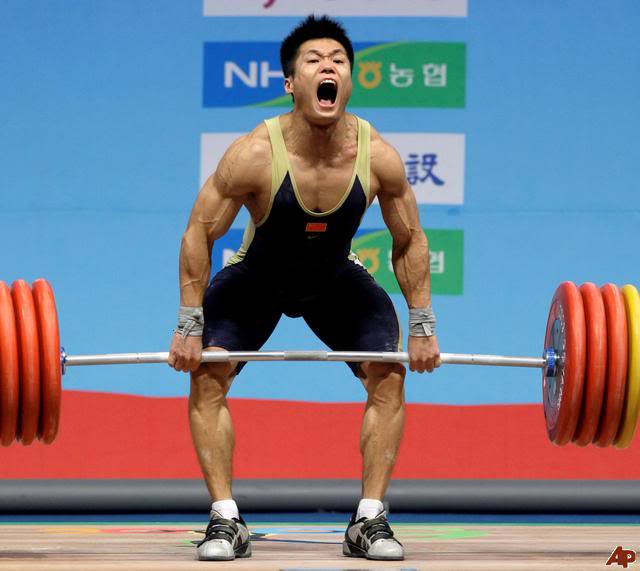 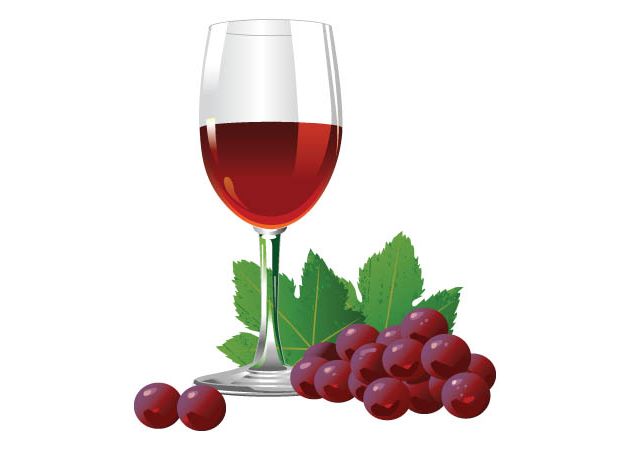 Exit Task
How are the reactions for respiration and combustion similar?